CCC Endovascular Live Case:Complex BTK CTO Intervention with Orbital Atherectomy
Division of Endovascular Interventions
The Mount Sinai Hospital
Wednesday, November 1, 2023
History of Presenting Illness
81 year-old gentleman referred for bilateral lifestyle-limiting claudication progressive to ischemic rest pain (L>R) with < 1 block of activity (Rutherford Grade II, Category 4).

PMHx: CAD s/p PCI mRCA (2016), PAD s/p left EIA stent (2020), HTN, HLD, NIDDMII

Social Hx: Active smoker

Medications: ASA, Plavix, Metformin, Sitagliptan, Rosuvastatin, Toprol XL
2
Noninvasive Vascular Diagnostics
ABI/PVR:
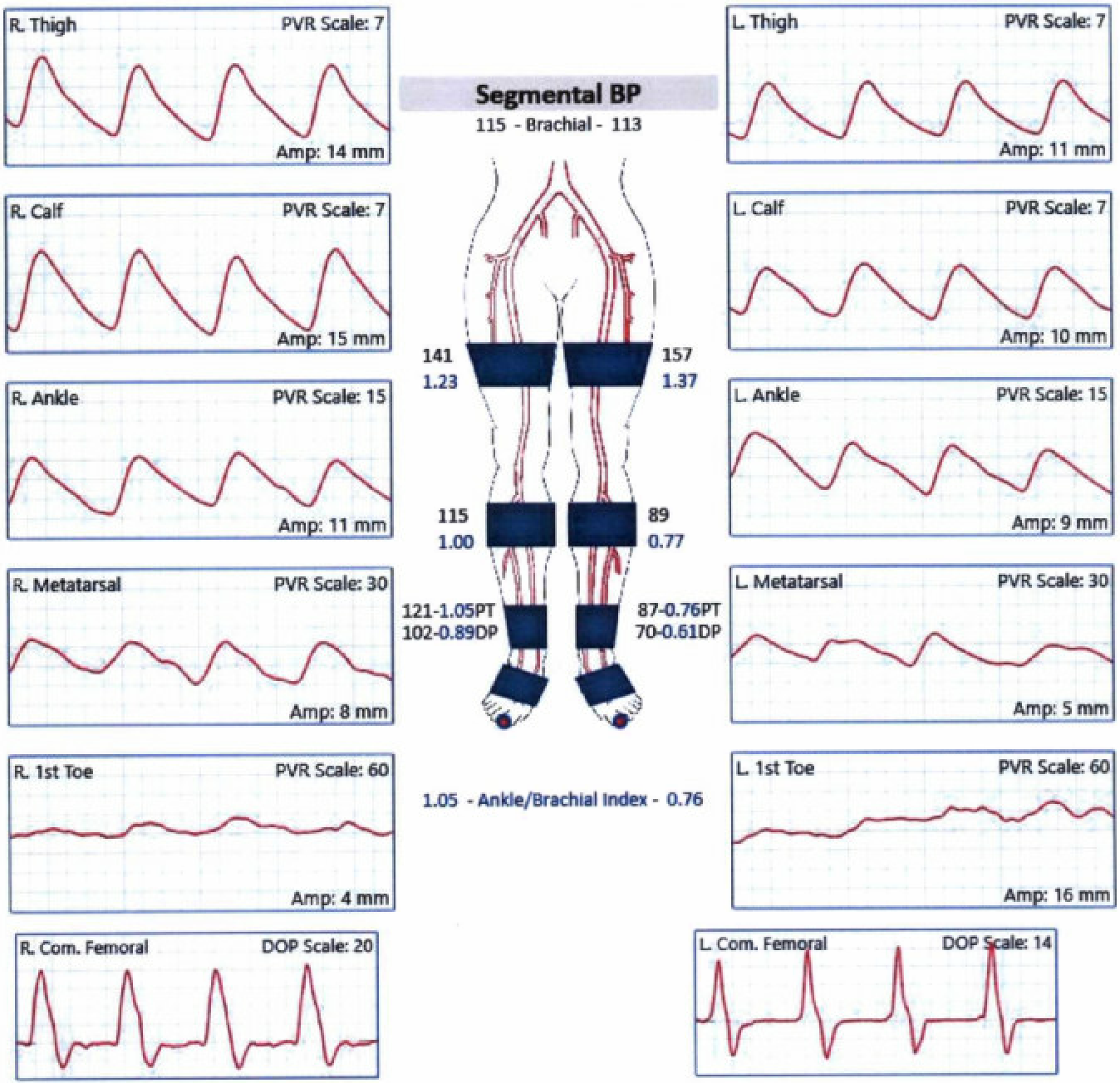 3
Noninvasive Vascular Diagnostics
Left Lower Arterial Duplex:
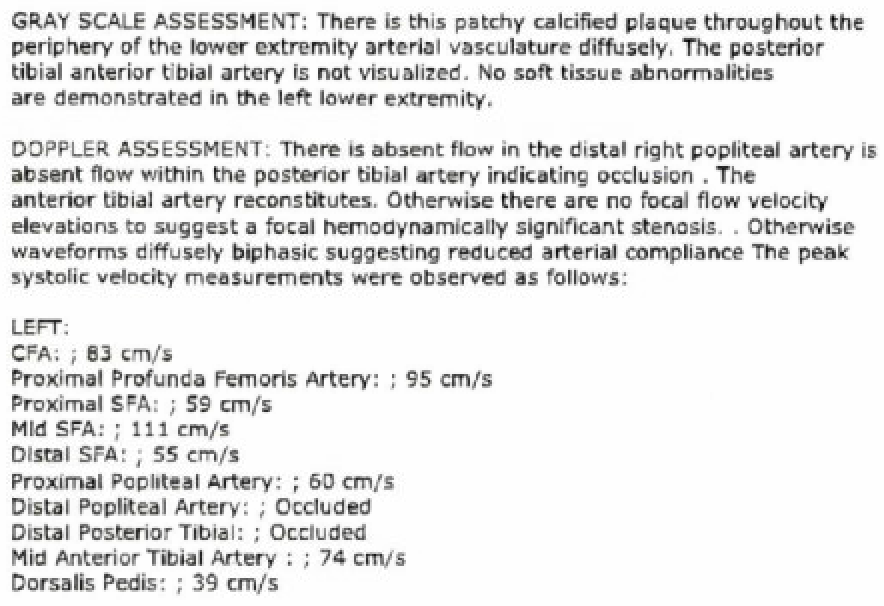 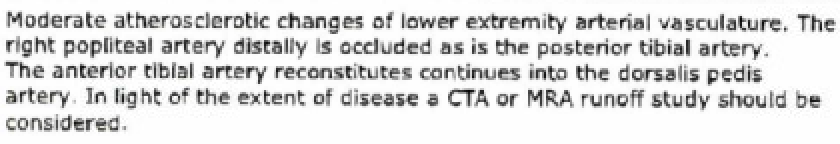 4
Diagnostic Peripheral Angiogram
5
Case Plan
Access:
	- Right CFA access with 6F Destination long sheath
	- Left pedal access (+/-)	

Adjunctive Therapy:
	- Orbital atherectomy with Diamondback 360 OAD
	- (+/-) atherotomy
	
Destination Therapy:
	- PTA +/- stent (bailout)
6
Orbital Atherectomy
Diamondback 360 Peripheral Orbital Atherectomy Device (OAD)
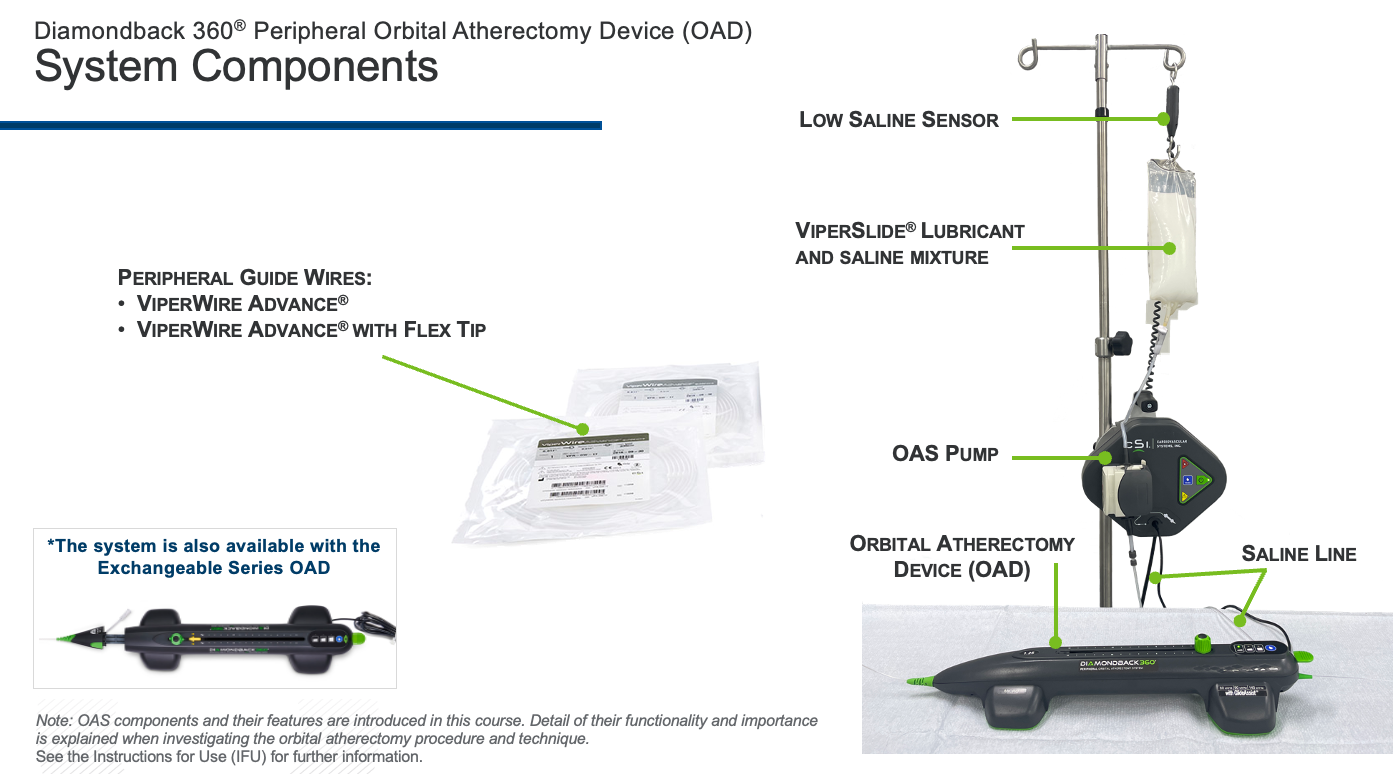 8
Diamondback 360 Peripheral Orbital Atherectomy Device (OAD)
9
Diamondback 360 Peripheral Orbital Atherectomy Device (OAD)
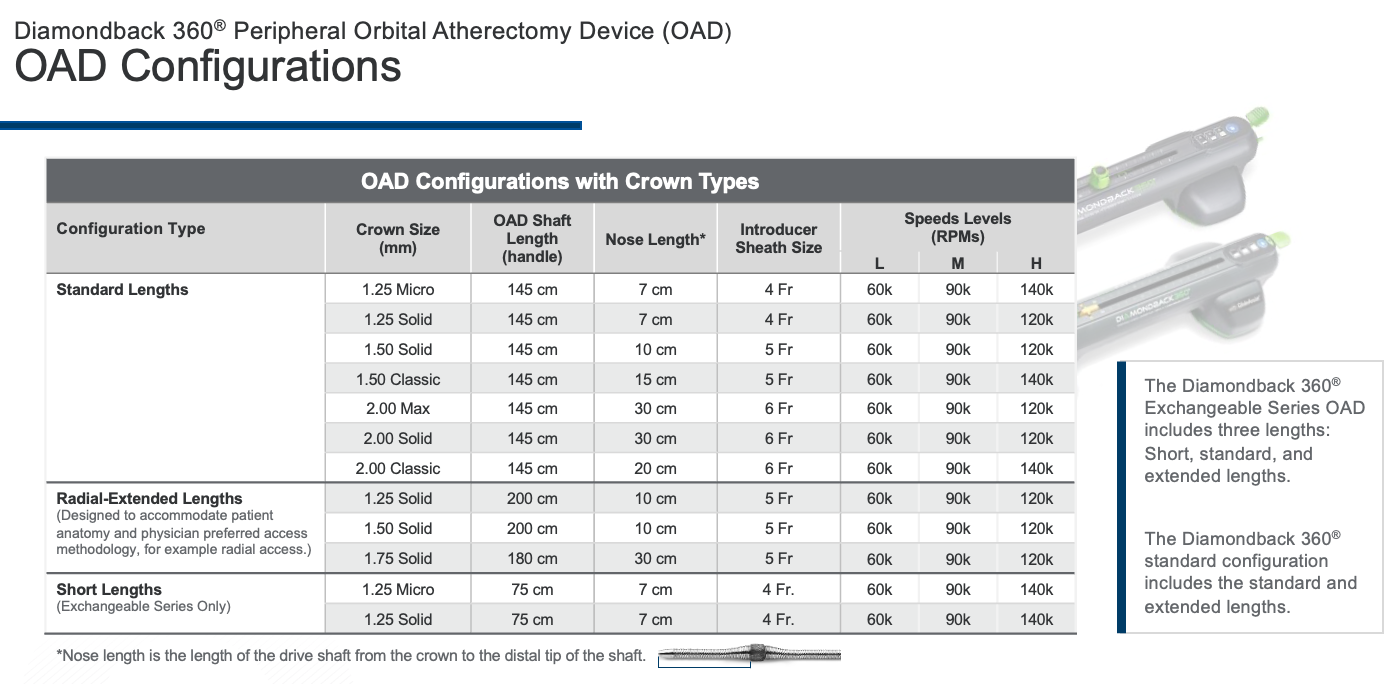 10
Diamondback 360 Peripheral Orbital Atherectomy Device (OAD) MOA
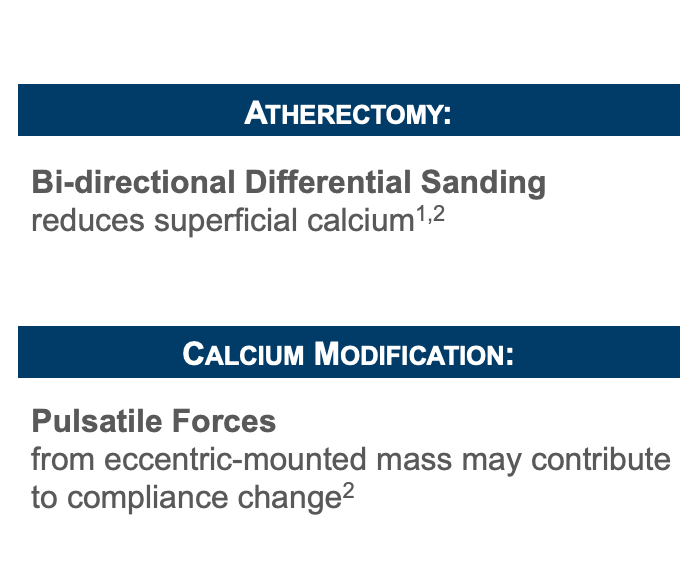 11
Diamondback 360 Peripheral Orbital Atherectomy Device (OAD)
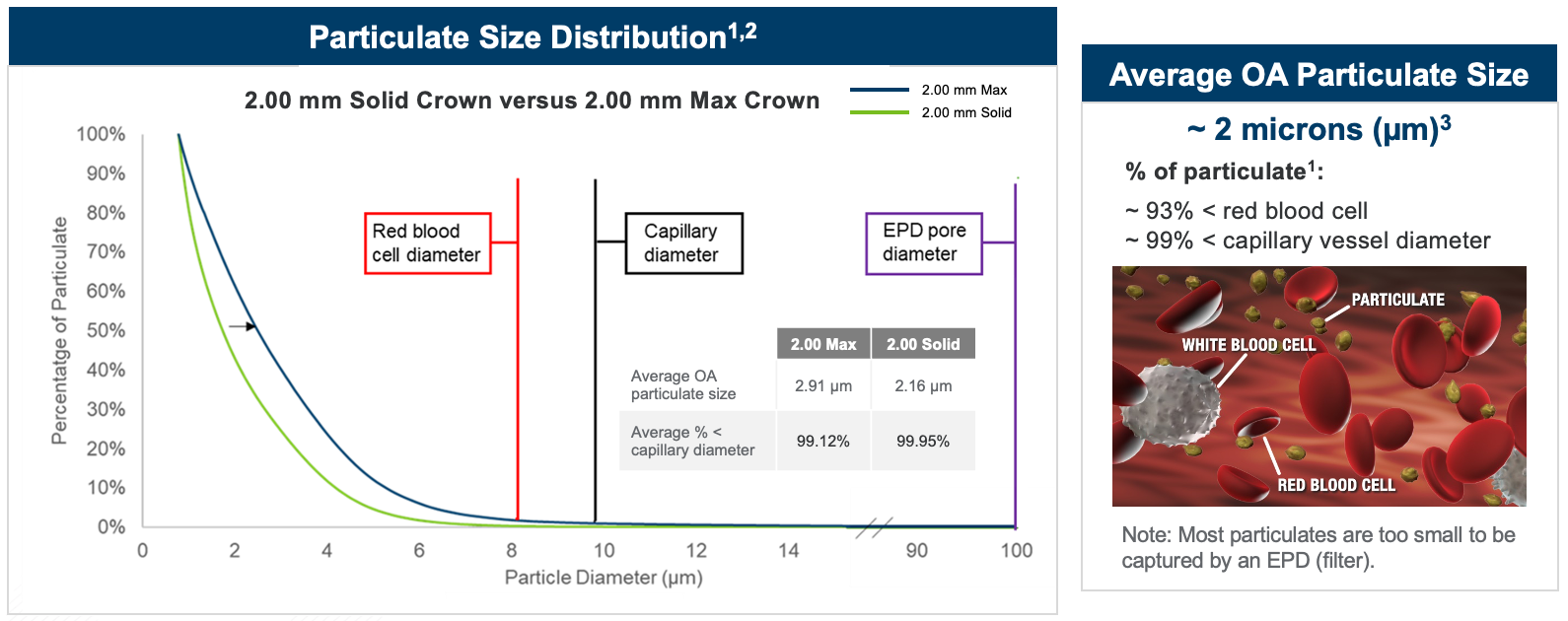 12
Diamondback 360 Peripheral Orbital Atherectomy Device (OAD) Data
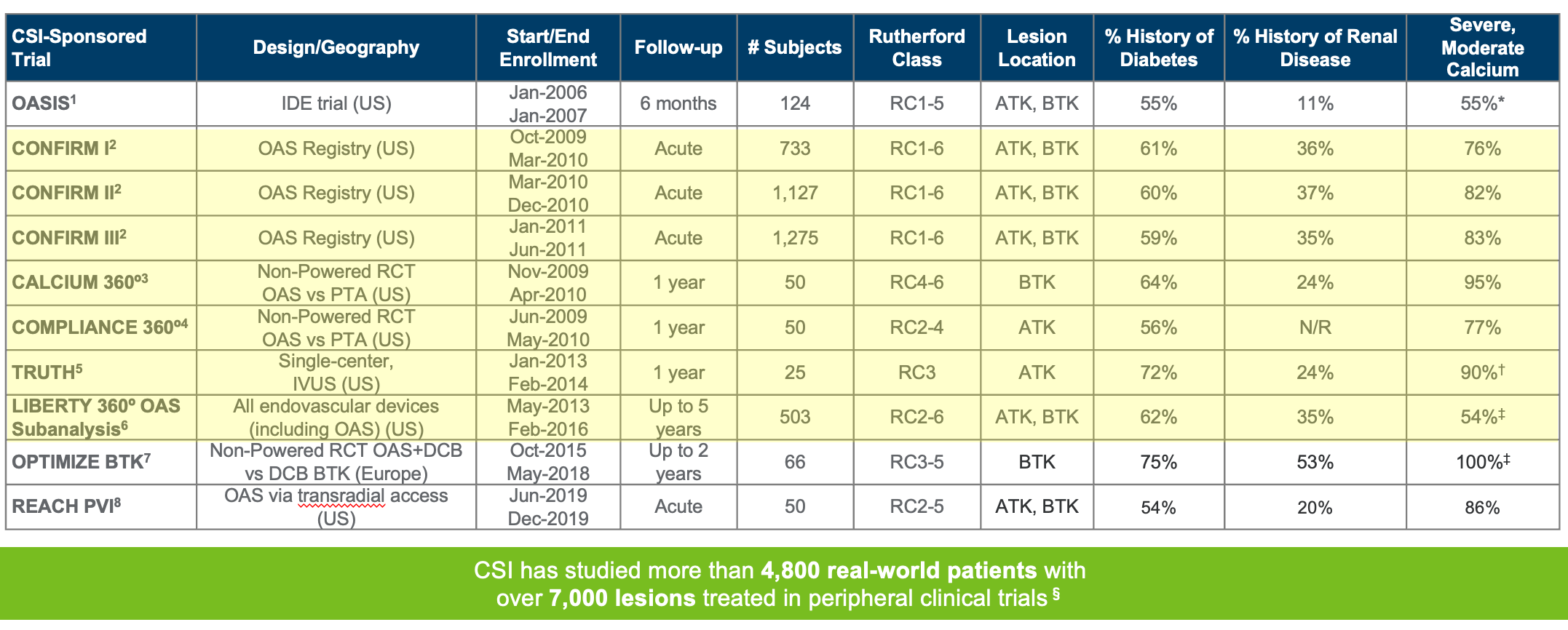 13
Thank You/Any Questions?